Powering your apps with Microsoft accounts
Shelly Guo
Software Development Lead
3-138
Agenda
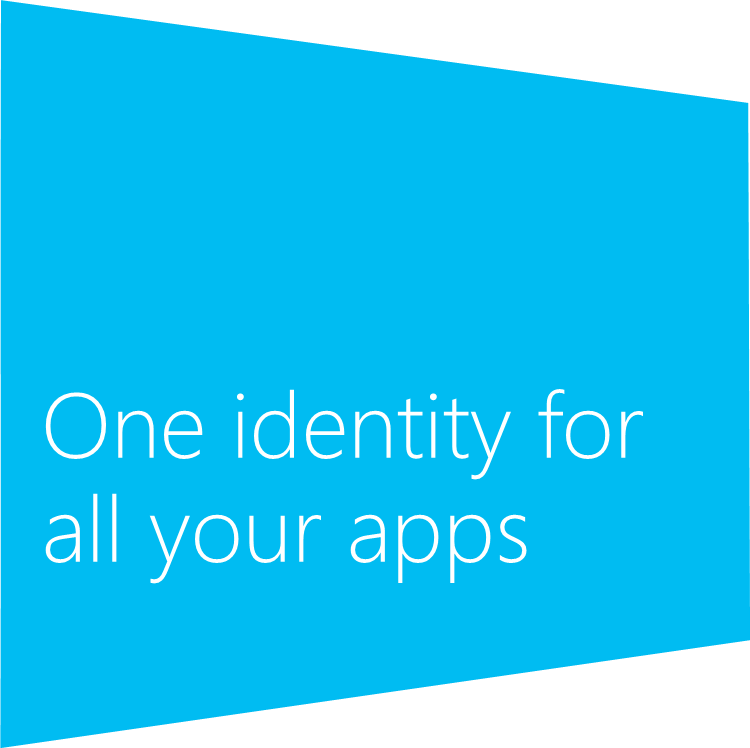 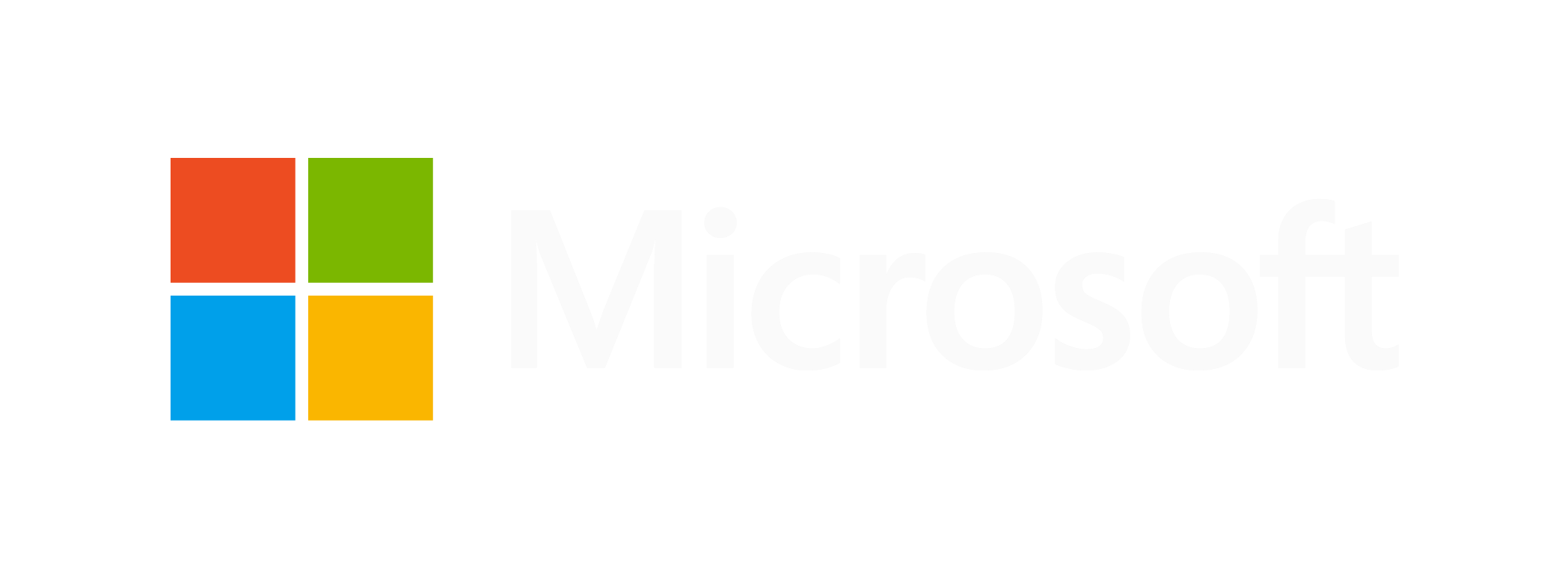 Why use the Microsoft account service?
How to integrate the Microsoft account service into your app
How to connect your websites’ sign-in with users’ Microsoft accounts
The “easy sign-in” paradox
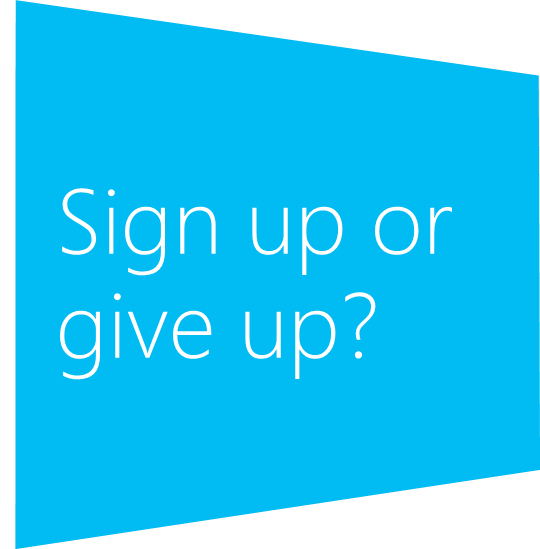 One size does not fit all
Personalization increases satisfaction
Personalization increases engagement and loyalty
Users dislike signing up for websites and apps
Requiring sign up leads to a high drop rate
Users forget passwords
Your users sign in to Windows 8 with a Microsoft account once and then get a personalized experience in apps and websites
Single sign-on with theMicrosoft account service
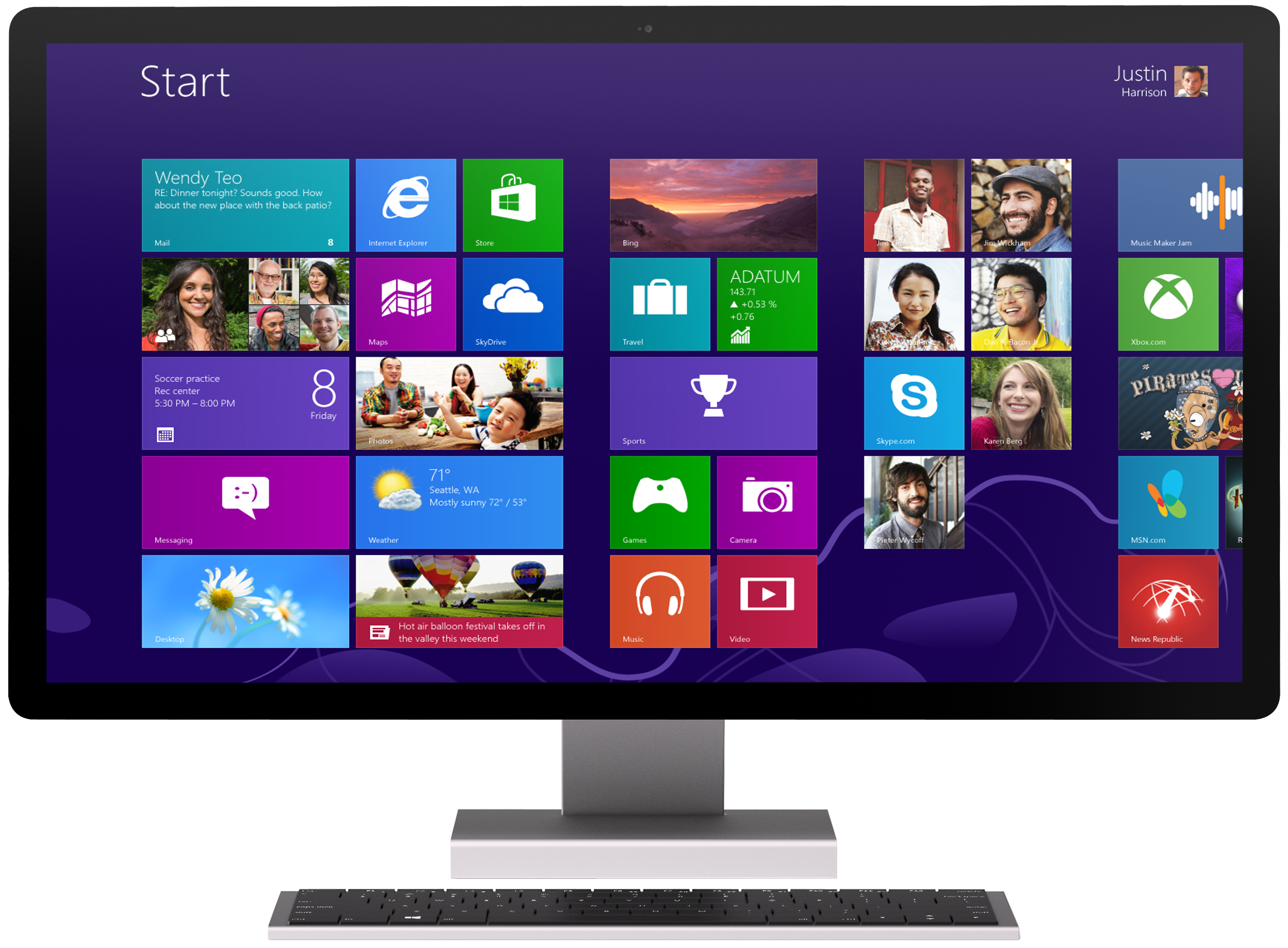 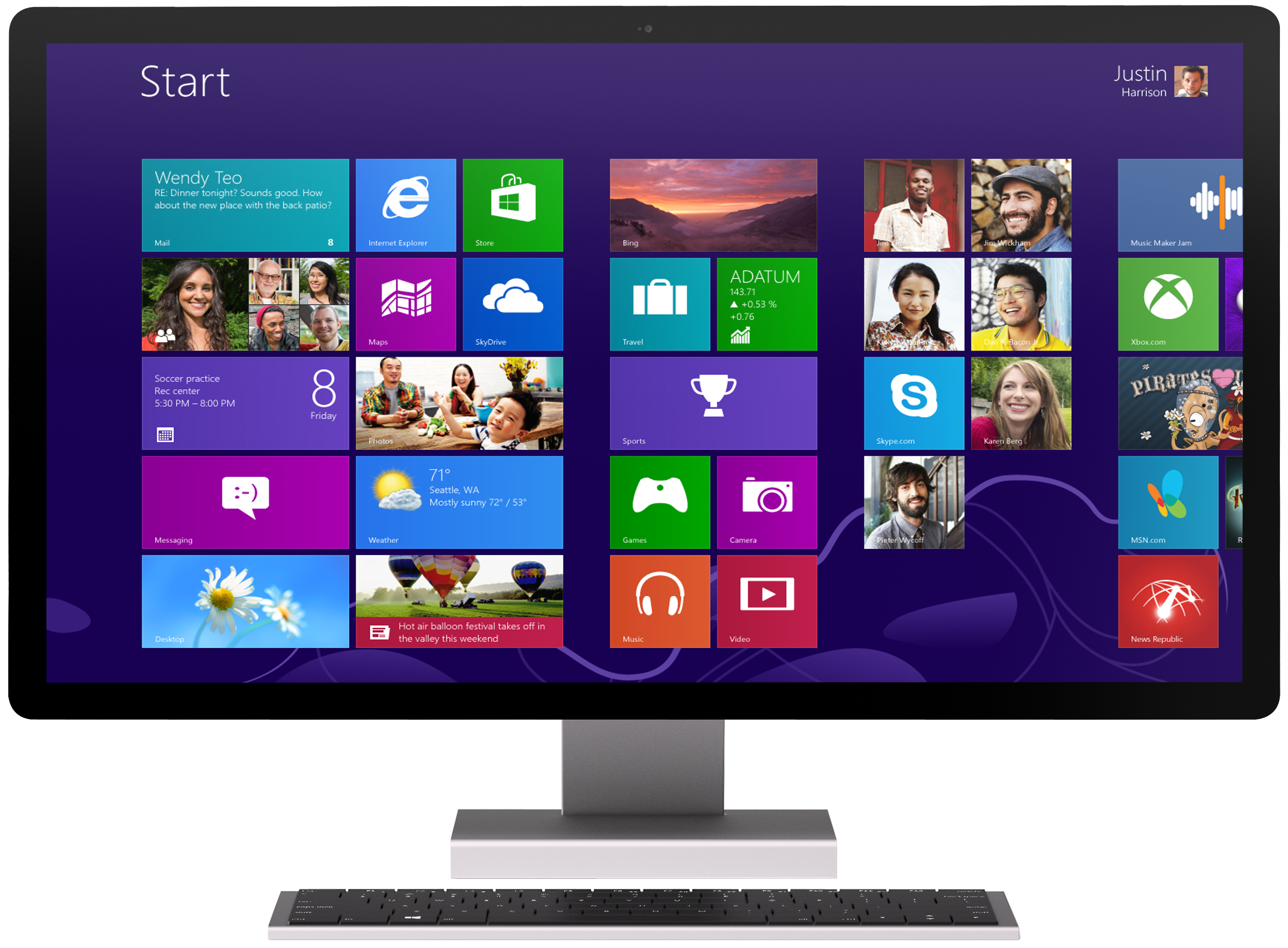 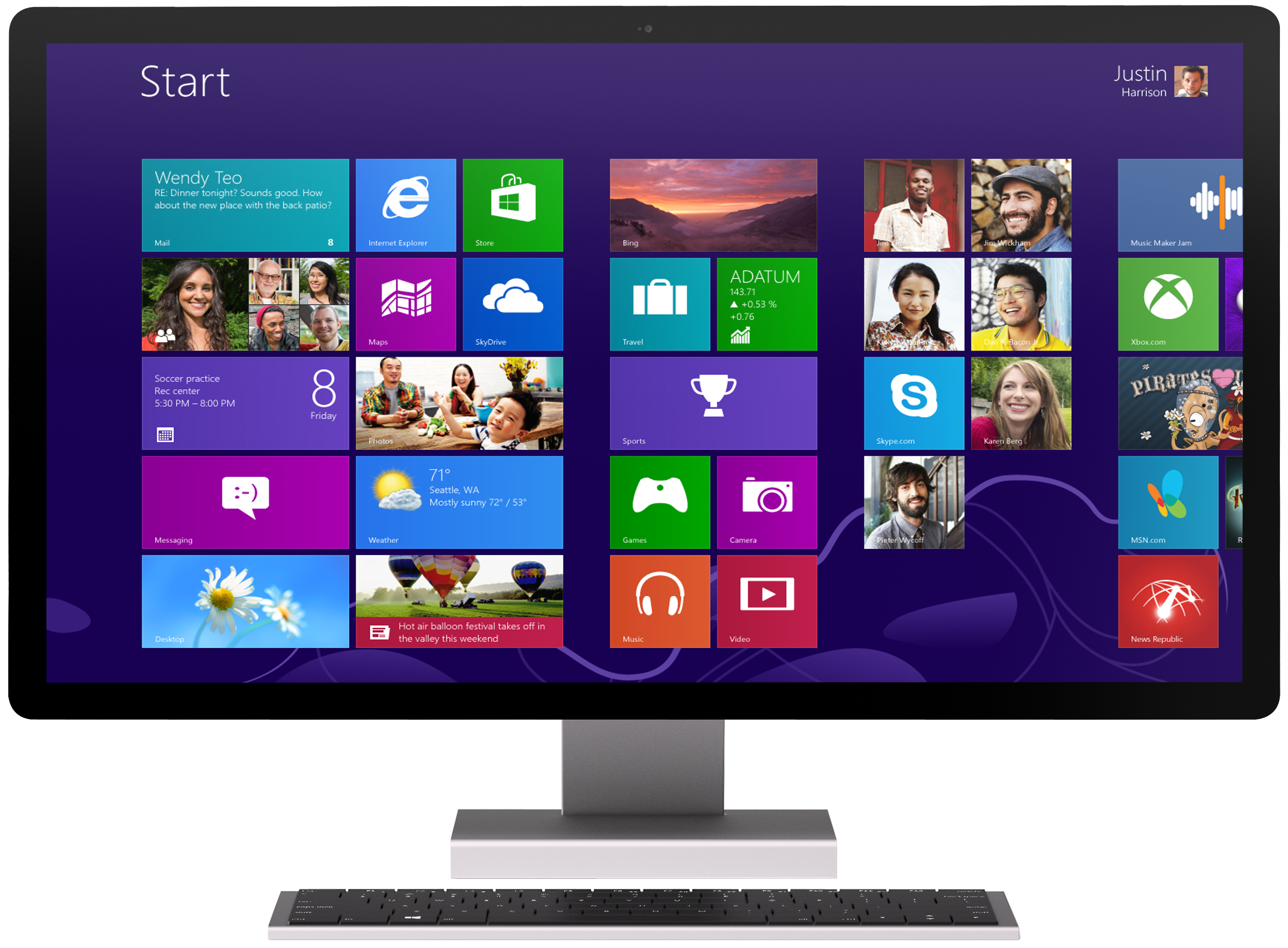 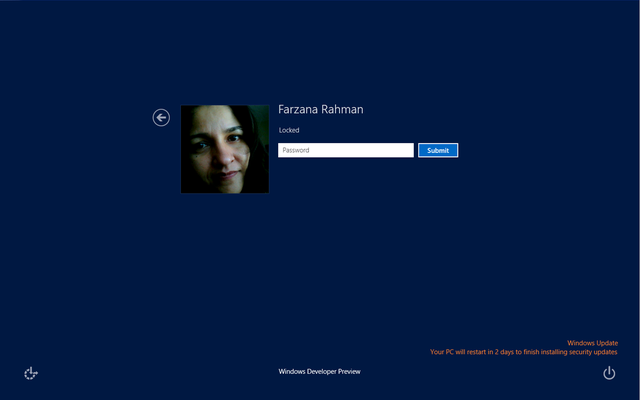 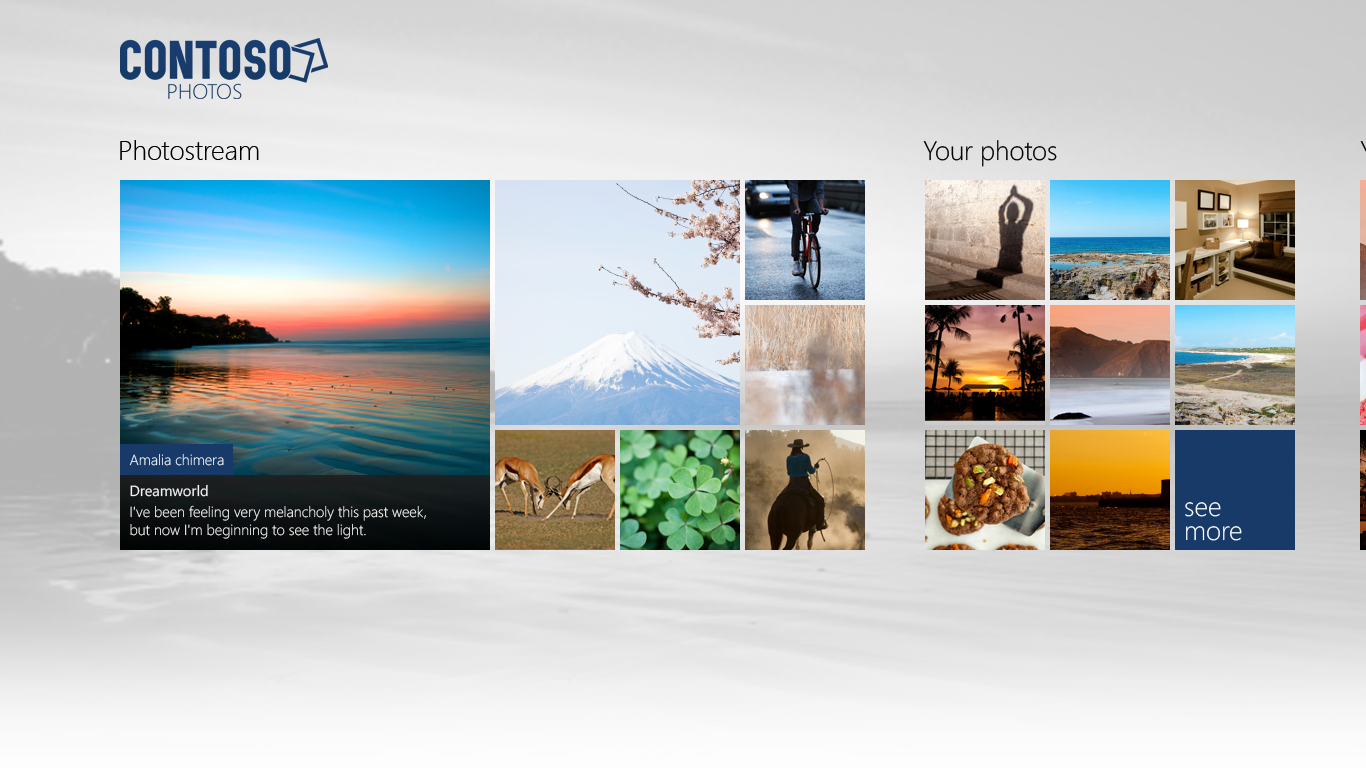 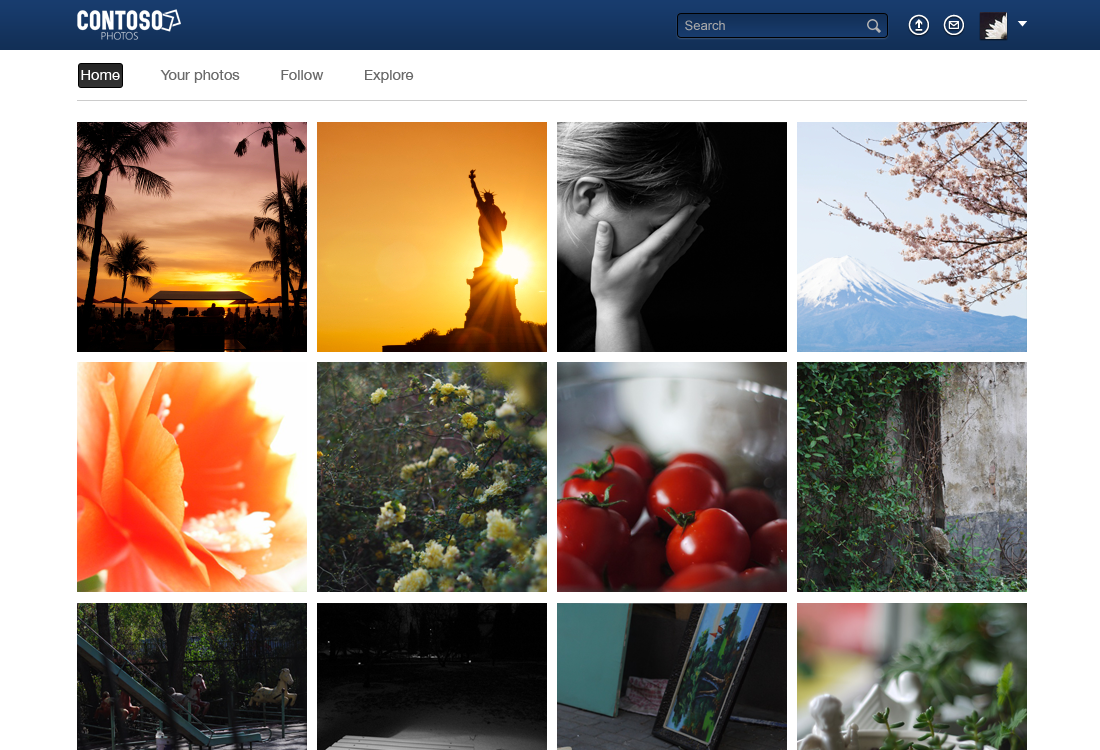 1
2
3
User signs-in to Windows 8
User is signed-in to your app
User is signed-in to your website
The benefits of using Microsoft accounts
Seamless sign-in for your app and website
We’ve built it so you don’t have to
Apps and websites with existing identity systems can
Bootstrap sign-up with user information
Instantly personalize the experience for Windows users
After the user signs in with a Microsoft account, you can
Build continuous client experiences using Windows roaming settings
Example scenarios
Continue watching a movie where you left off
Keep track of stocks added in a finance app
Open the most recently viewed documents in your app

Access the user’s SkyDrive, profile, and social network using the Live SDK
Example scenarios
Open a file stored in SkyDrive
Connect with a user’s contacts and friends
Store app data and access it from Windows Phone, Xbox, and other cross-platform apps
How do you do it?
The Live SDK provides APIs that help apps and websites to easily integrate with Microsoft accounts and Windows services
Protocols
OAuth 2.0
Live Connect REST API
Client SDKs
Windows 8, Windows Phone, .NET
Other mobile platforms
Sign-in with the Live SDK – C#
async override void Initialize()
{
    string[] scopes = new string[] { "wl.signin", "wl.basic" };
    var authClient = new LiveAuthClient();
    var loginResult = await this.authClient.InitializeAsync(new List<string>(scopes));
    if (loginResult.Status == LiveConnectSessionStatus.Connected)
    {
        var connectClient = new LiveConnectClient(loginResult.Session);
        var operationResult = await connectClient.GetAsync("me");
        dynamic json = operationResult.Result;
        this.tbMe.Text = json.first_name + " " + json.last_name;
    }
    else
    {
        loginResult = await this.authClient.LoginAsync(new List<string>(scopes));
    }
}
Sign-in for JavaScript developers
WL.init();

WL.login({ "scope": “wl.signin wl.basic" }).then(
    function (response) {
        showUserData();
    },
    function (response) {
        log("Could not connect, status = " + response.status);
    }
);

function showUserData() {
    WL.api({ path: "/me", method: "GET" }).then(
        function (response) {
            log(JSON.stringify(response).replace(/,/g, "\n"));
        },
        function (response) {
            log("API call failed: " + JSON.stringify(response.error).replace(/,/g, "\n"));
        }
    );
}
Add single sign-on and personalization to your Windows Store app
Demo
Integrate Microsoft accounts with your existing identity system
4
App server can also obtain user information directly from Microsoft
Contoso.com
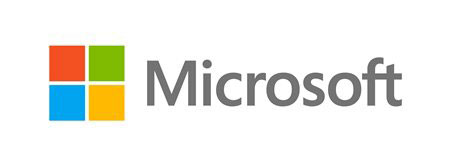 3
App server decrypts the authentication token and stores the user ID along with other user information
2
App sends the authentication token to app server
1
User signs-in using Microsoft account
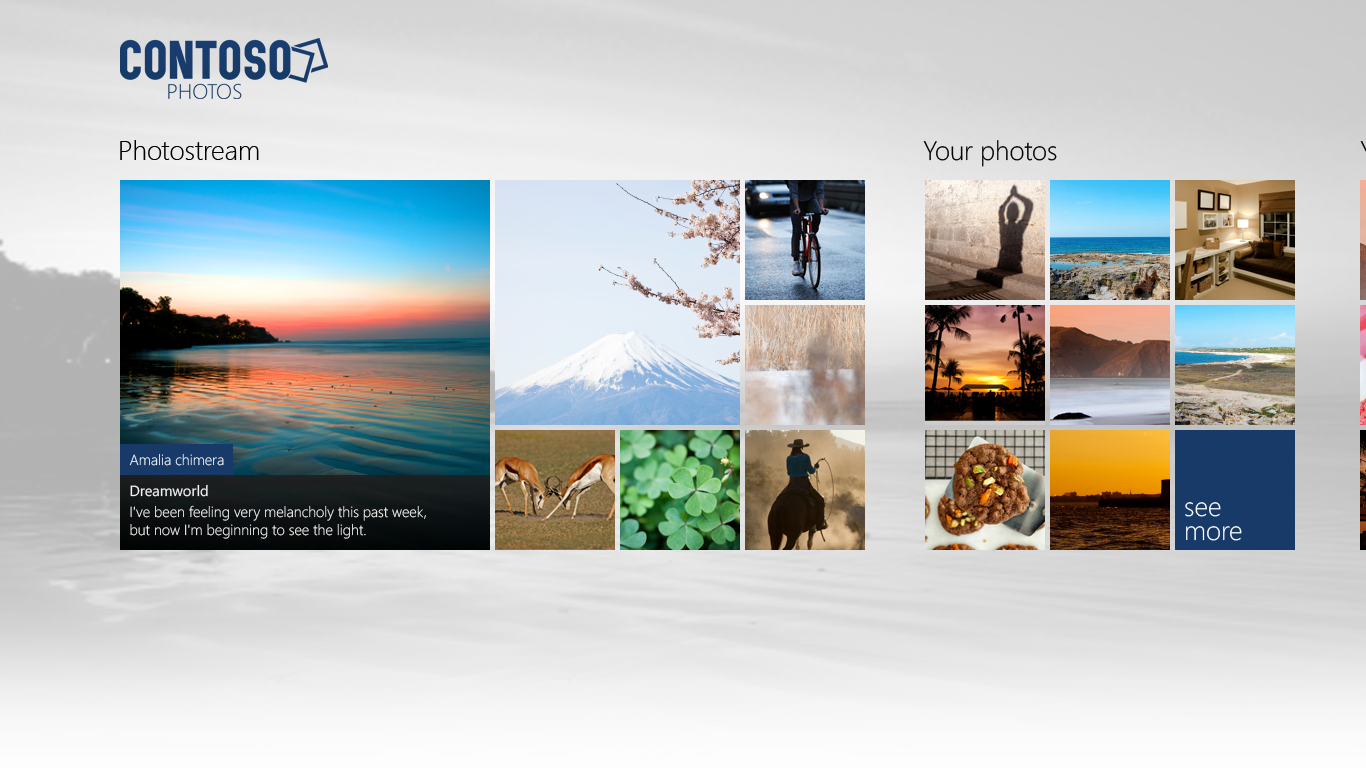 Working with the authentication token
What is the authentication token?
A token generated using the standard JSON Web Token protocolIt can be used to verify the identity of the user
How is it used on the server?
You can obtain a unique user ID by decrypting the authentication token, using your app secret
Extract the user ID from the authentication token
String GetUserId(string authenticationToken)
{
    var authClient = new LiveAuthClient(appId, appSecret, redirectUrl);
    string userId = authClient.GetUserId(authenticationToken);

    return userId;
}
Sign-in to your site using the Live SDK
async void Initialize()
{
    var authClient = new LiveAuthClient(appId, appSecret, redirectUrl);
    var loginResult = await this.authClient.InitializeWebSessionAsync(this.HttpContext);
    if (loginResult.Status == LiveConnectSessionStatus.Connected)
    {
        var connectClient = new LiveConnectClient(loginResult.Session);
        var getResult = await connectClient.GetAsync("me");
        var jsonResult = getResult.Result as dynamic;
        this.model.UserName = jsonResult.first_name + " " + jsonResult.last_name;
        this.model.Favorites = this.GetFavorites(loginResult.Session.AuthenticationToken);
    }
    else
    {
        this.model.LoginUrl = this.authClient.GetLoginUrl(new List<string>(scopes));
    }
}
Integrate the Microsoft account service with your website
Demo
Key takeaways
You can use the Live SDK to add single sign-on and personalization to your Windows Store apps
You can connect a user’s Microsoft account to his or her account in your own identity system by using the authentication token
You can use the Live SDK on your website to authenticate users and retrieve user data through the REST API service
Related sessions
3-139 	The developer’s guide to the SkyDrive API
Resources
Live developer portal http://dev.live.com
Interactive SDK http://isdk.dev.live.com
Live SDK source code and sampleshttp://www.github.com/liveservices
Please submit session evals on the Build Windows 8 App or at http://aka.ms/BuildSessions
Resources
Develop: http://msdn.microsoft.com/en-US/windows/apps/br229512 
Design: http://design.windows.com/ 
Samples: http://code.msdn.microsoft.com/windowsapps/Windows-8-Modern-Style-App-Samples
Videos: http://channel9.msdn.com/Windows
Please submit session evals by using the Build Windows 8 app
or at http://aka.ms/BuildSessions
Questions?